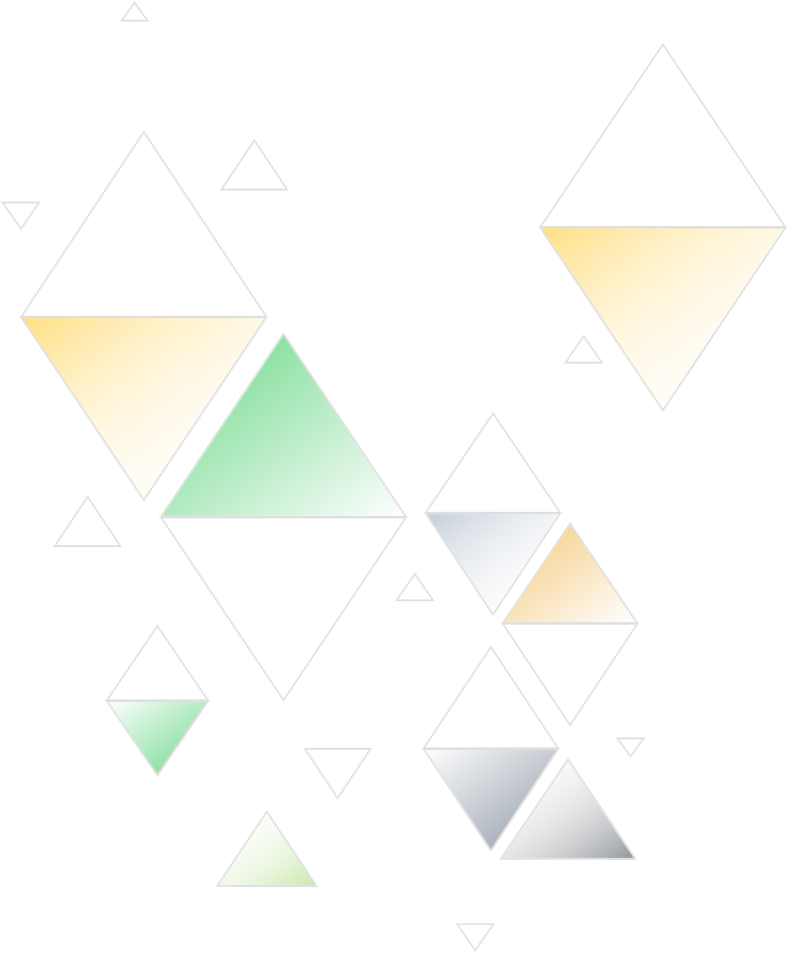 EXEMPLE DE MODÈLE SIMPLE DE CALENDRIER DE CONTENU
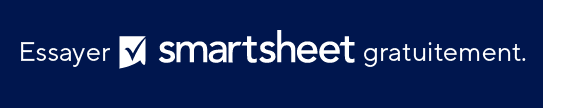 PRÉSENTATION DE L’EXEMPLE DE MODÈLE SIMPLE DE CALENDRIER DE CONTENU